ФЕДЕРАЛЬНОЕ АГЕНТСТВО ЖЕЛЕЗНОДОРОЖНОГО ТРАНСПОРТА
Федеральное государственное бюджетное образовательное учреждение 
высшего образования 
“ПЕТЕРБУРГСКИЙ ГОСУДАРСТВЕННЫЙ  УНИВЕРСИТЕТ ПУТЕЙ СООБЩЕНИЯ 
ИМПЕРАТОРА АЛЕКСАНДРА I”
 
Кафедра «Прикладная психология»
Ермакова Е.С.
Учебно-наглядное пособие 

по дисциплине 

 «НАУЧНОЕ ИССЛЕДОВАНИЕ В ПСИХОЛОГИИ» (Б1.О.4)
для направления подготовки 
37.04.01 «Психология» 
 
по магистерской программе 
Организационная психология  
 
Форма обучения – очная
 
Санкт-Петербург 
2024
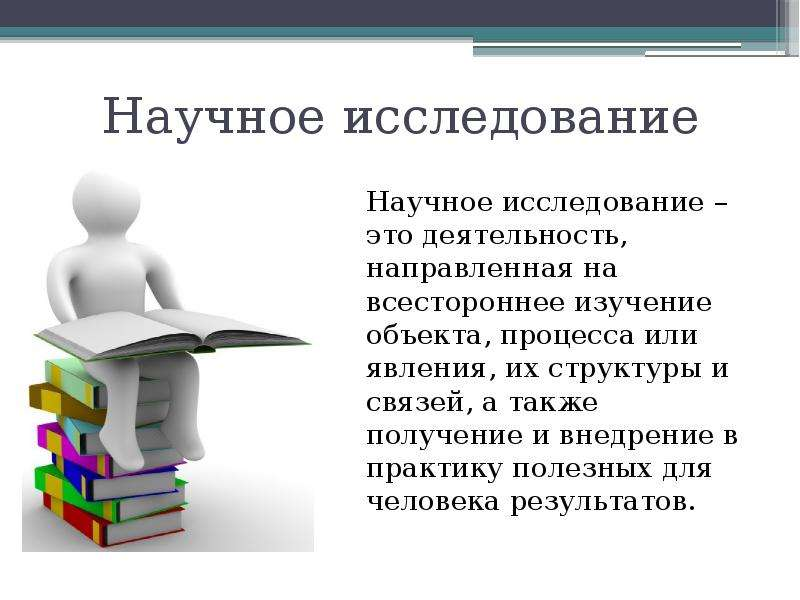 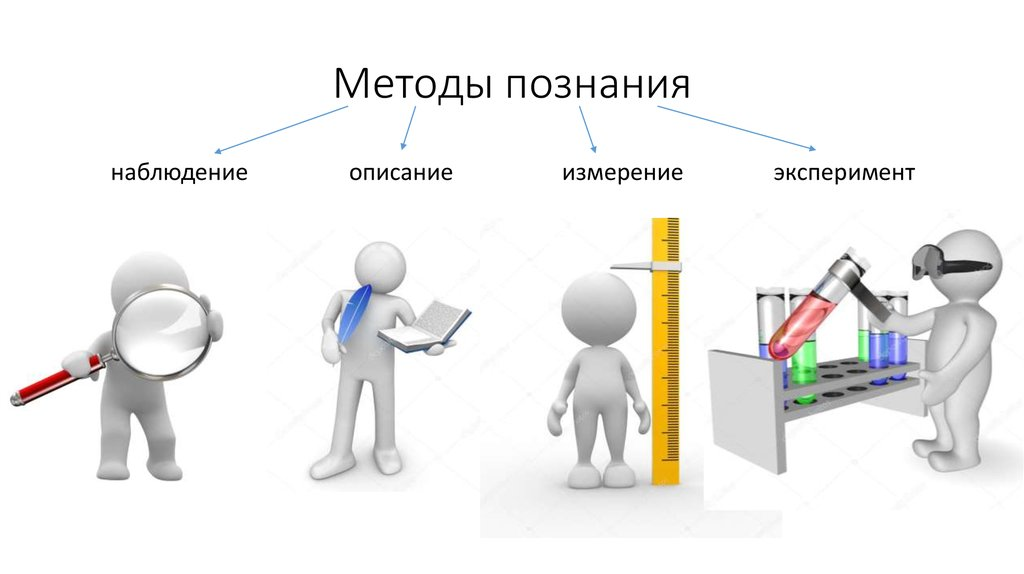 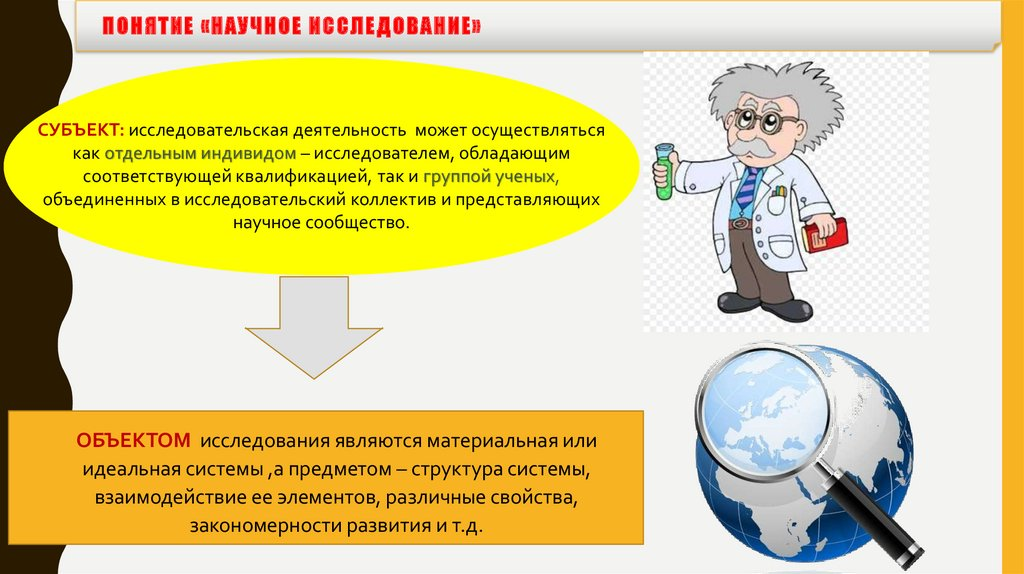 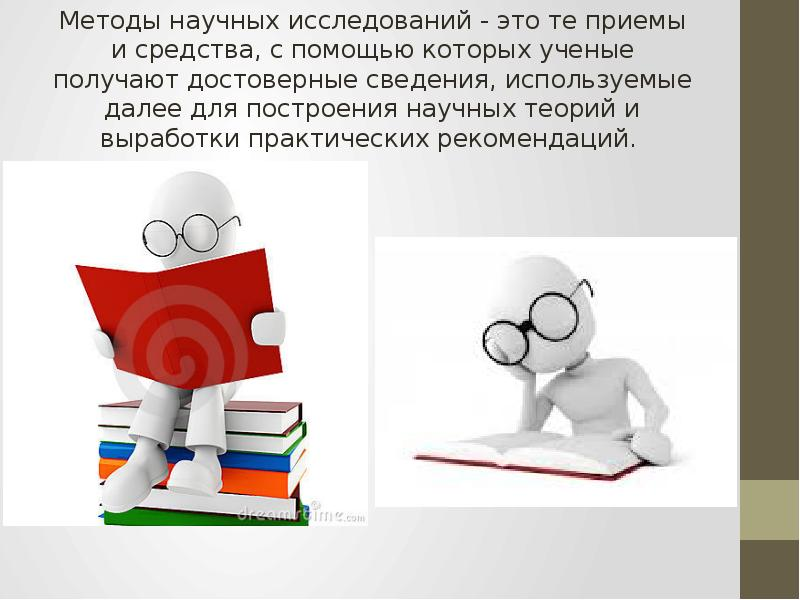 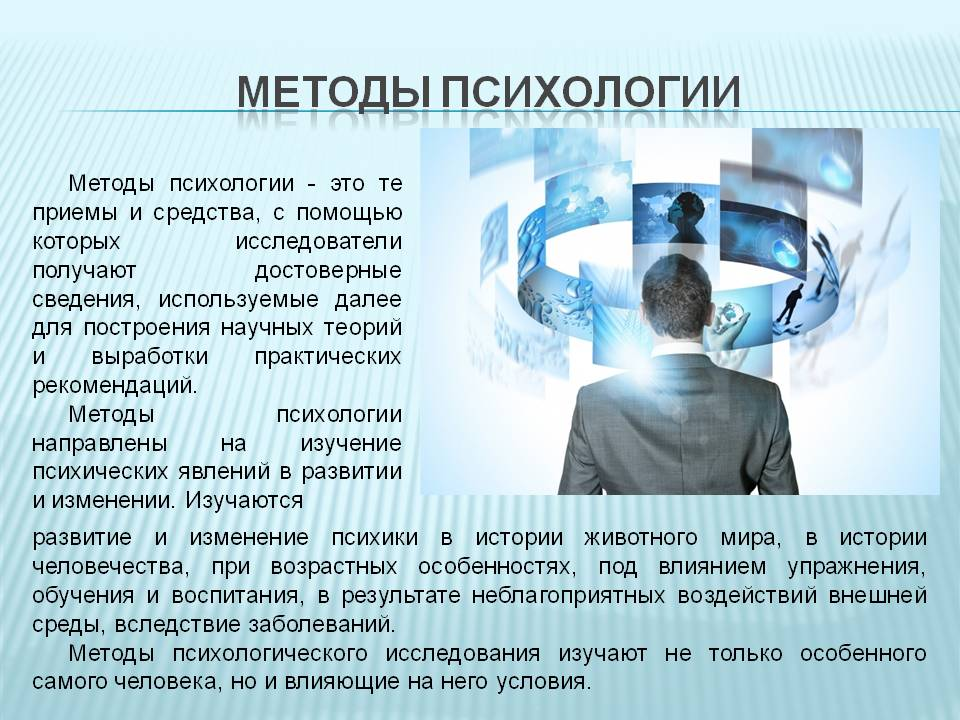 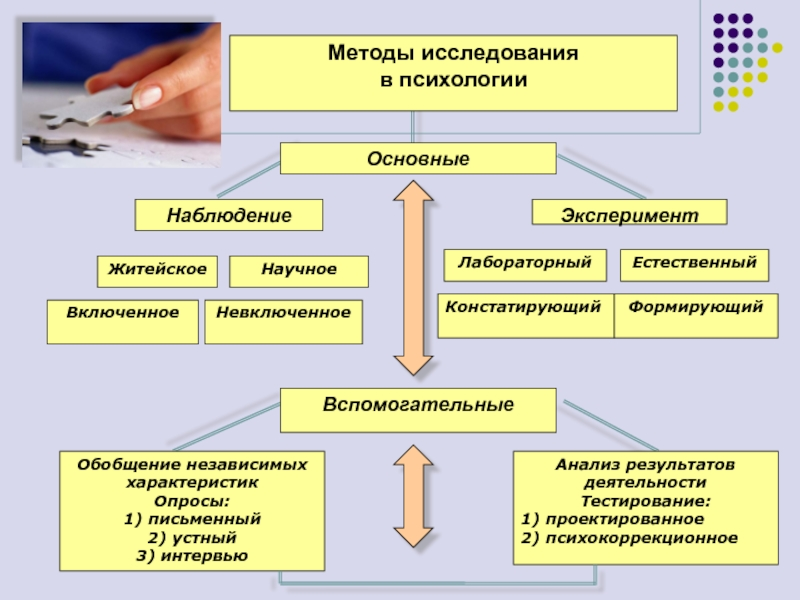 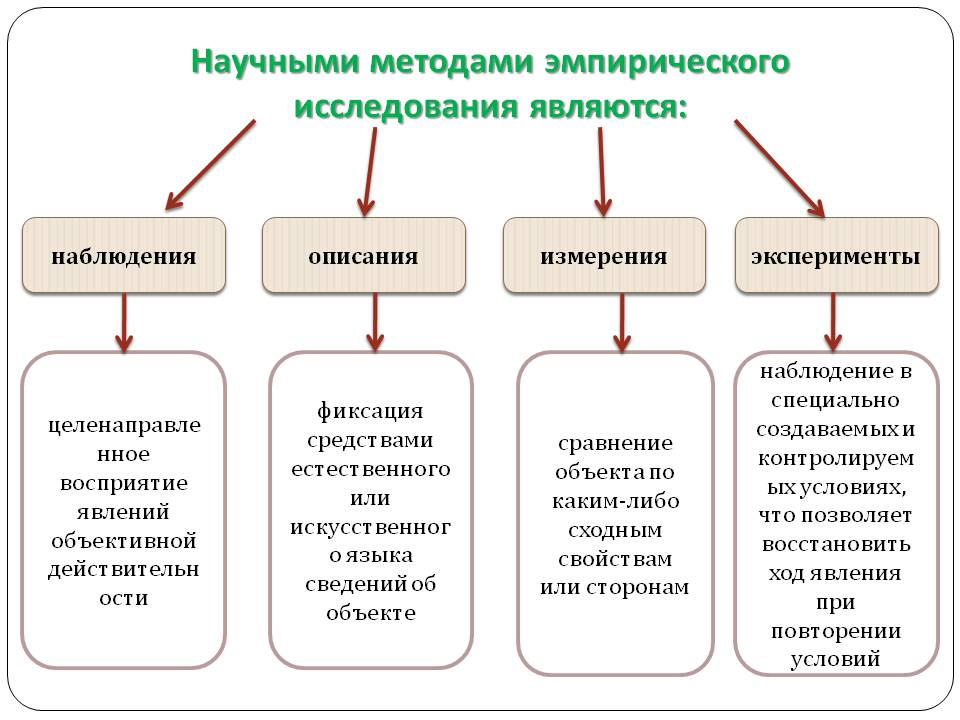 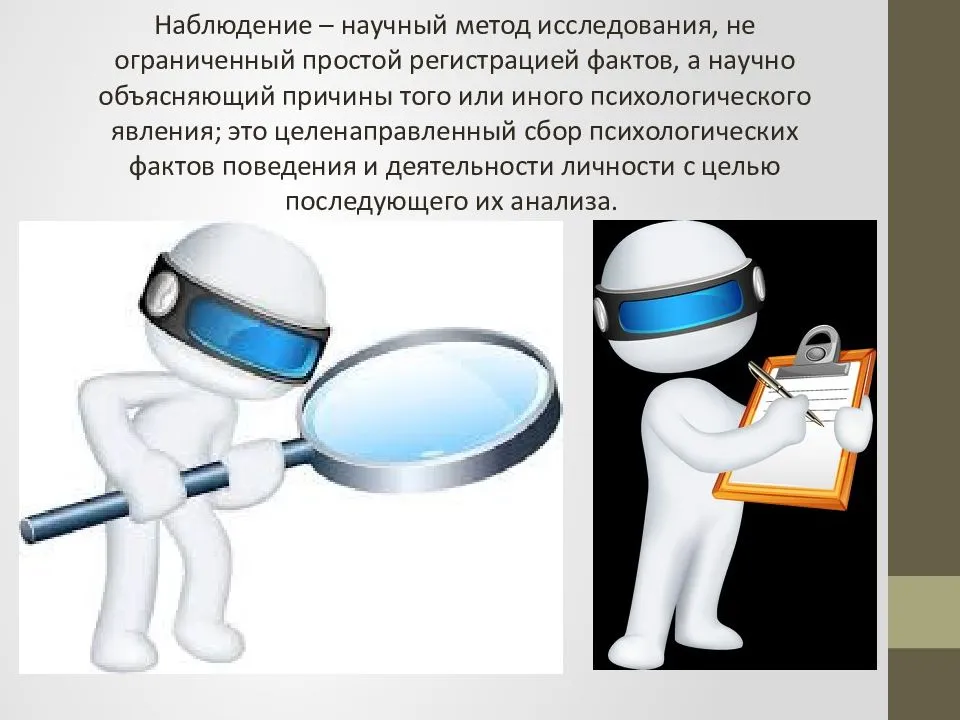 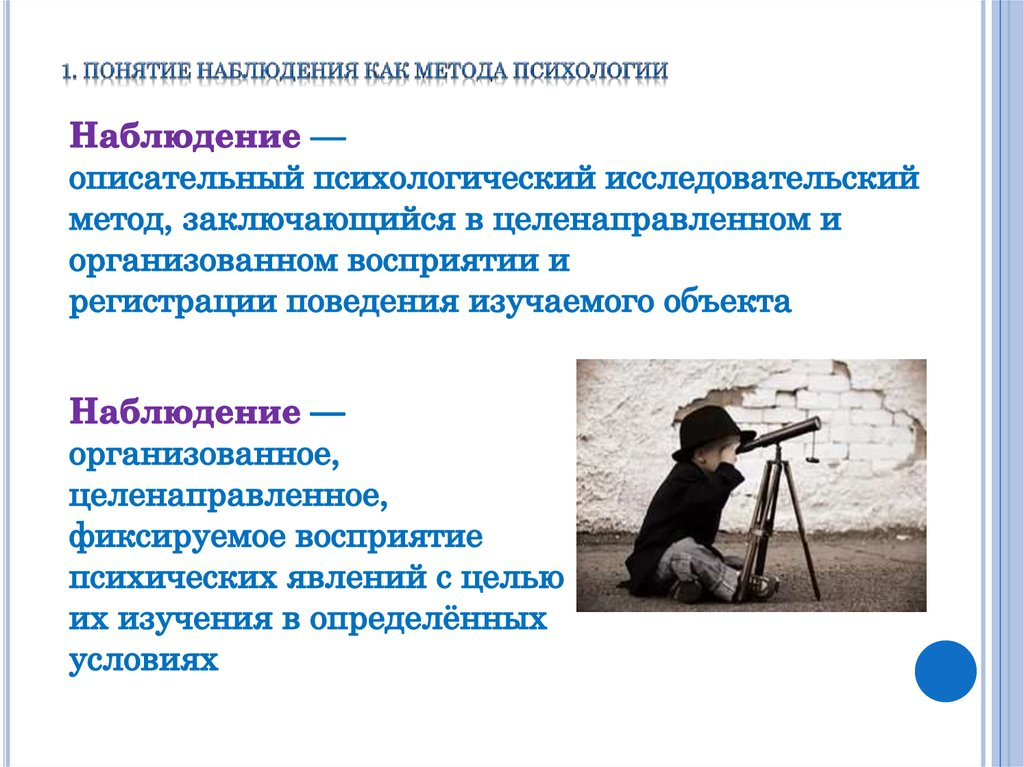 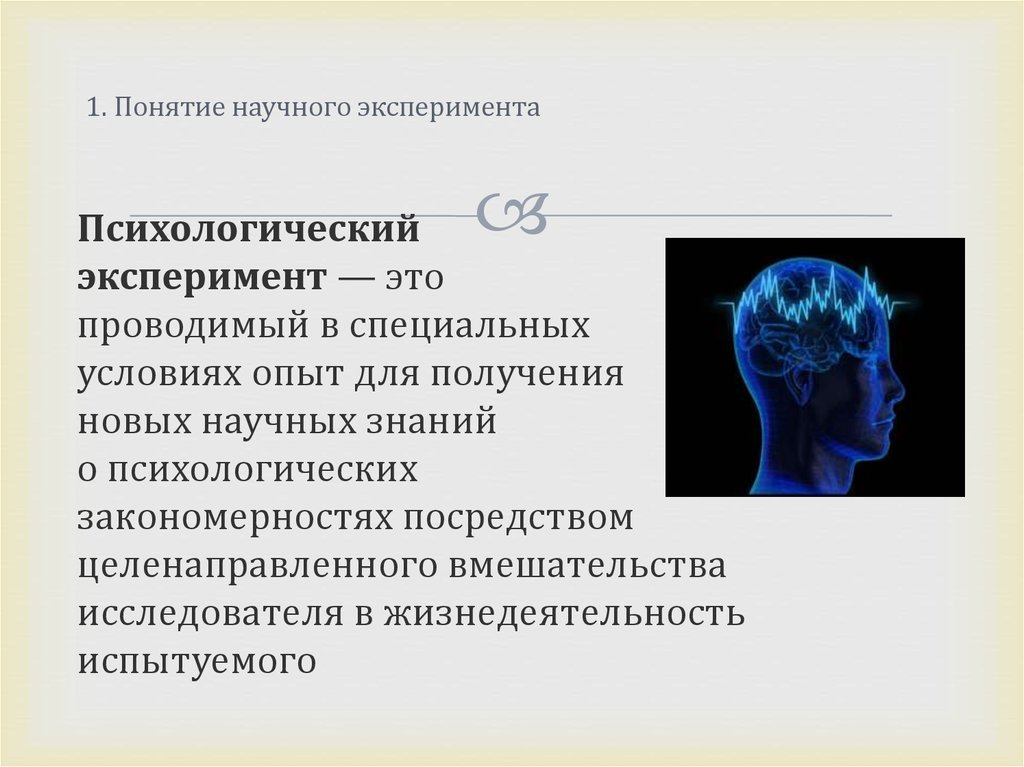 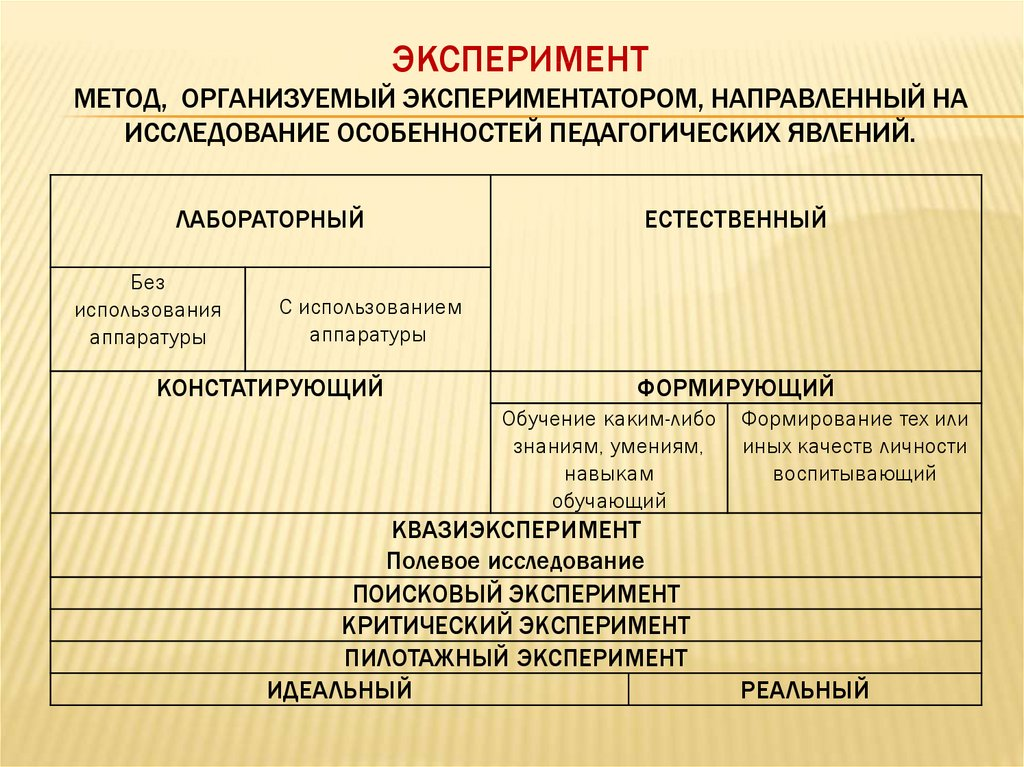 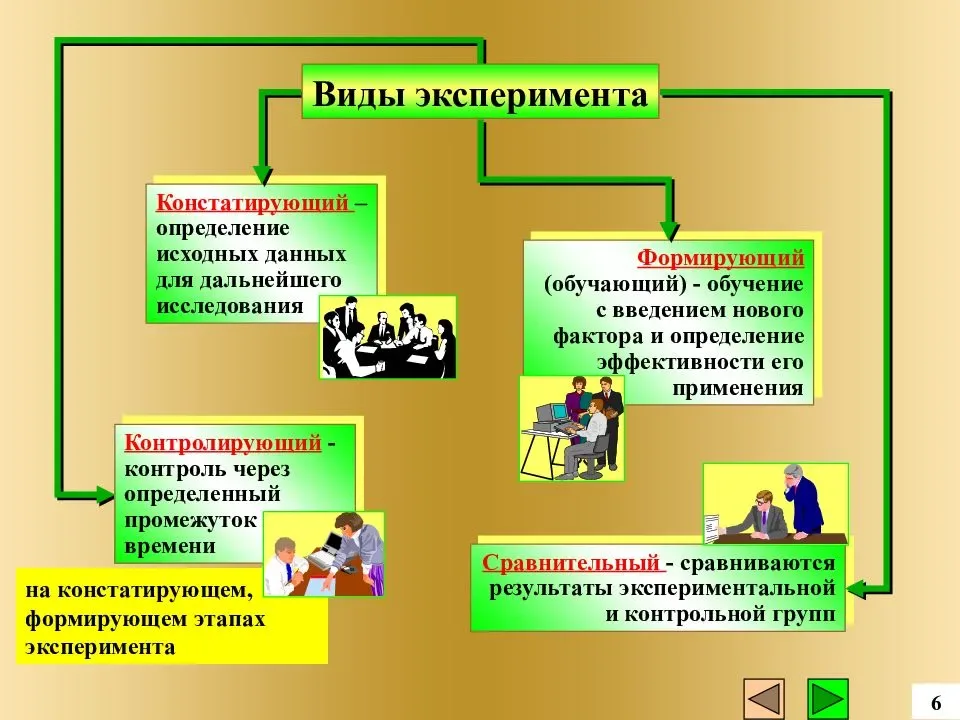 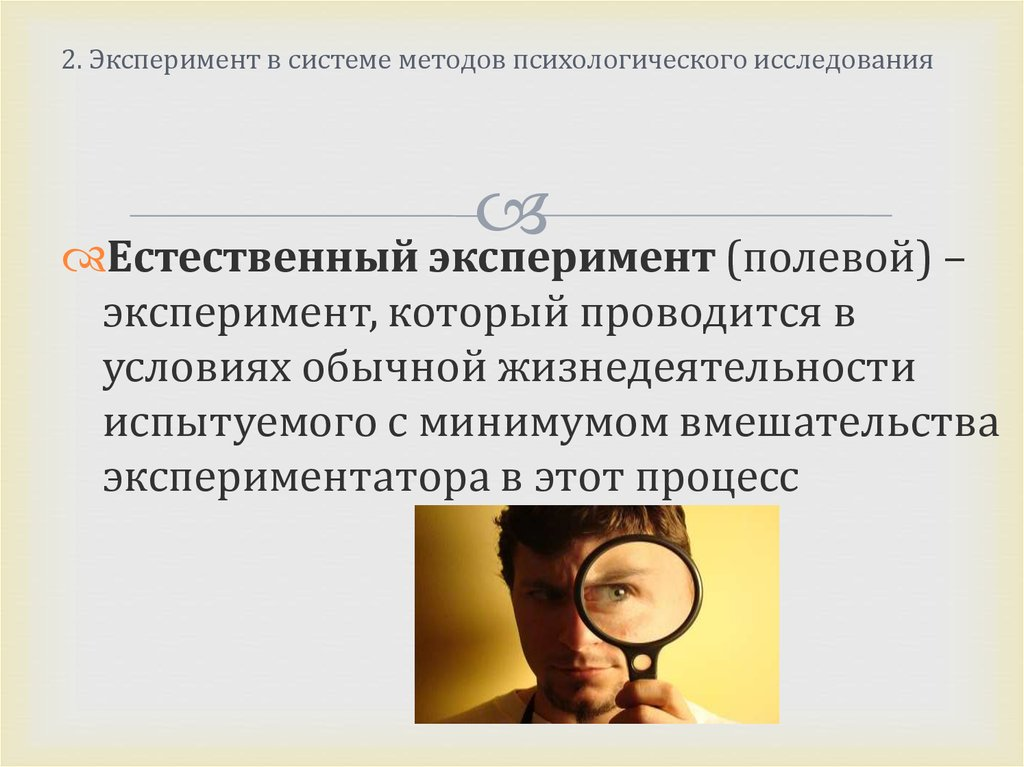 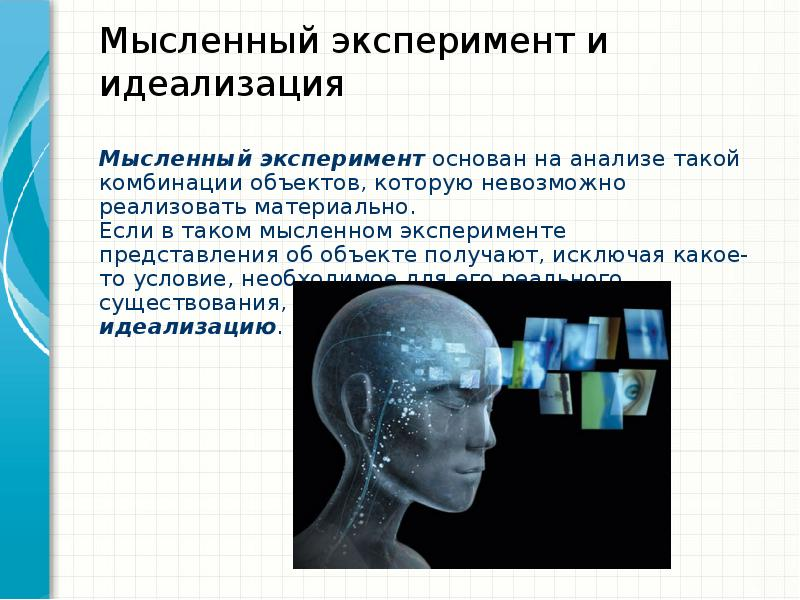 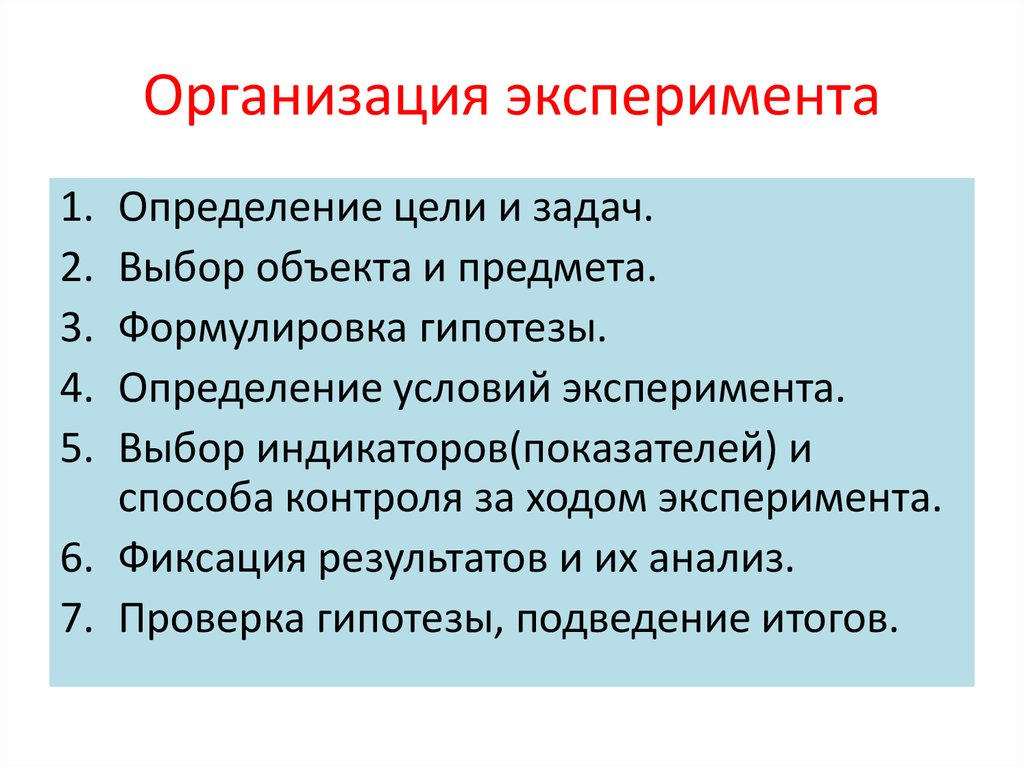 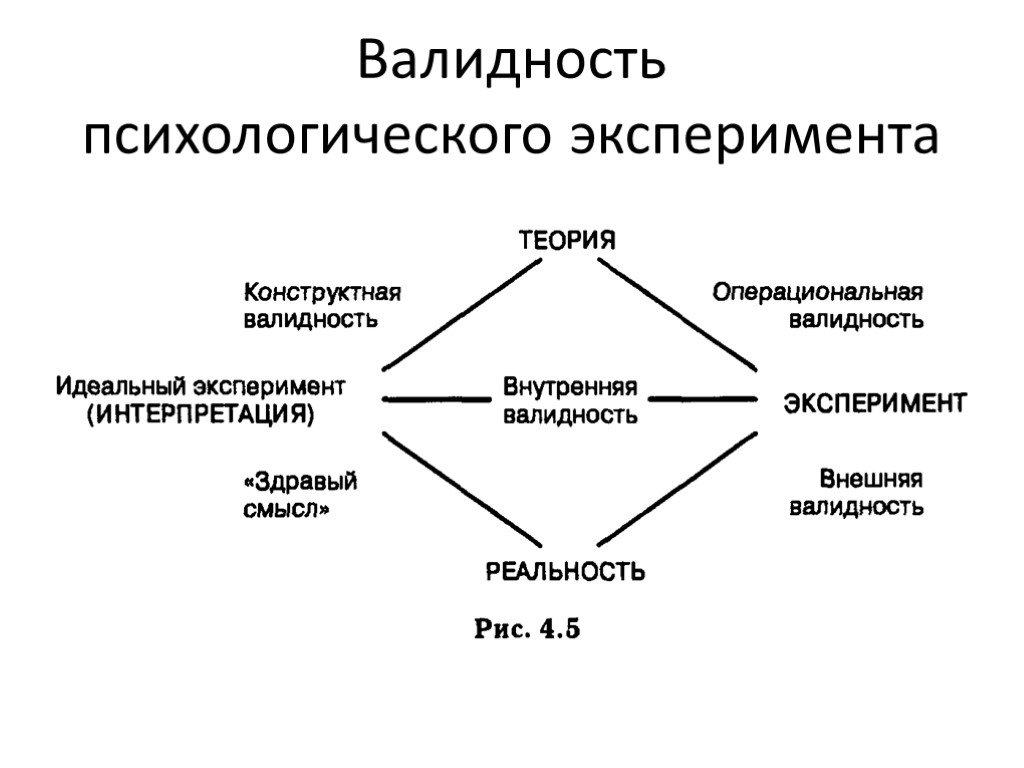 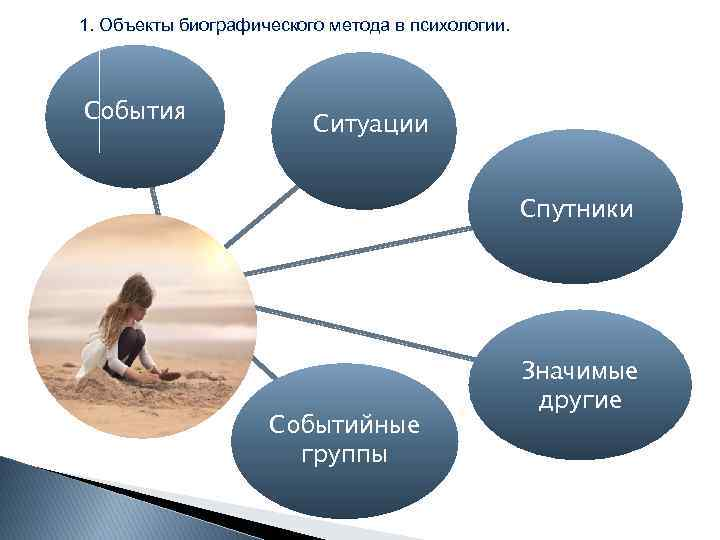 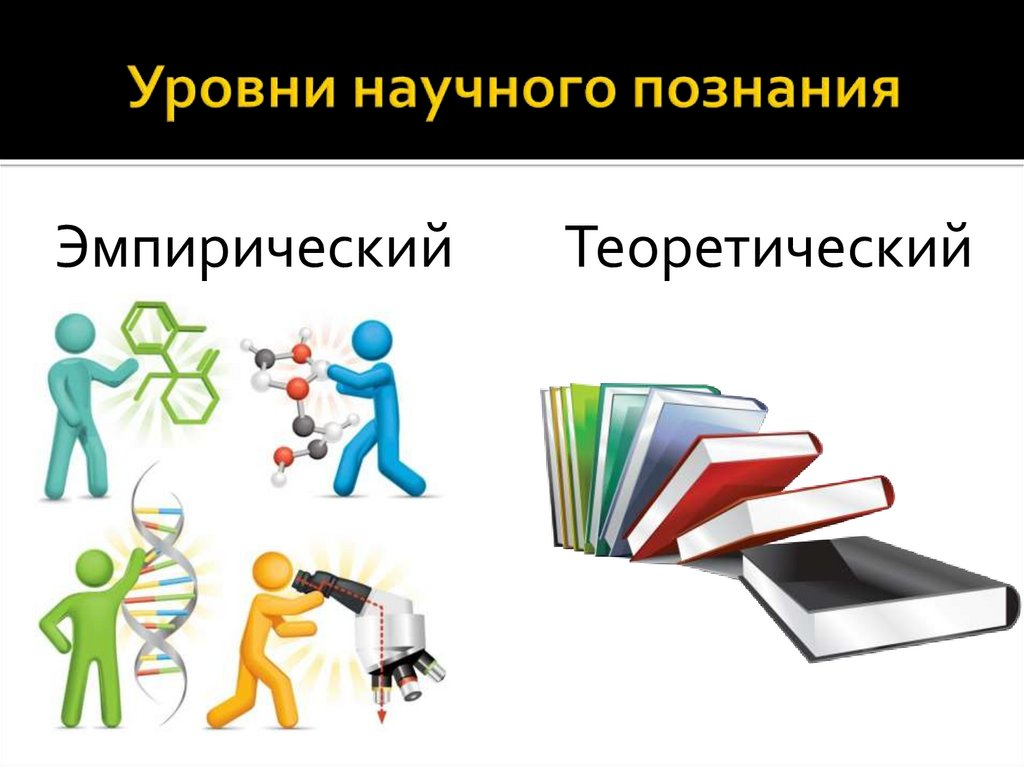 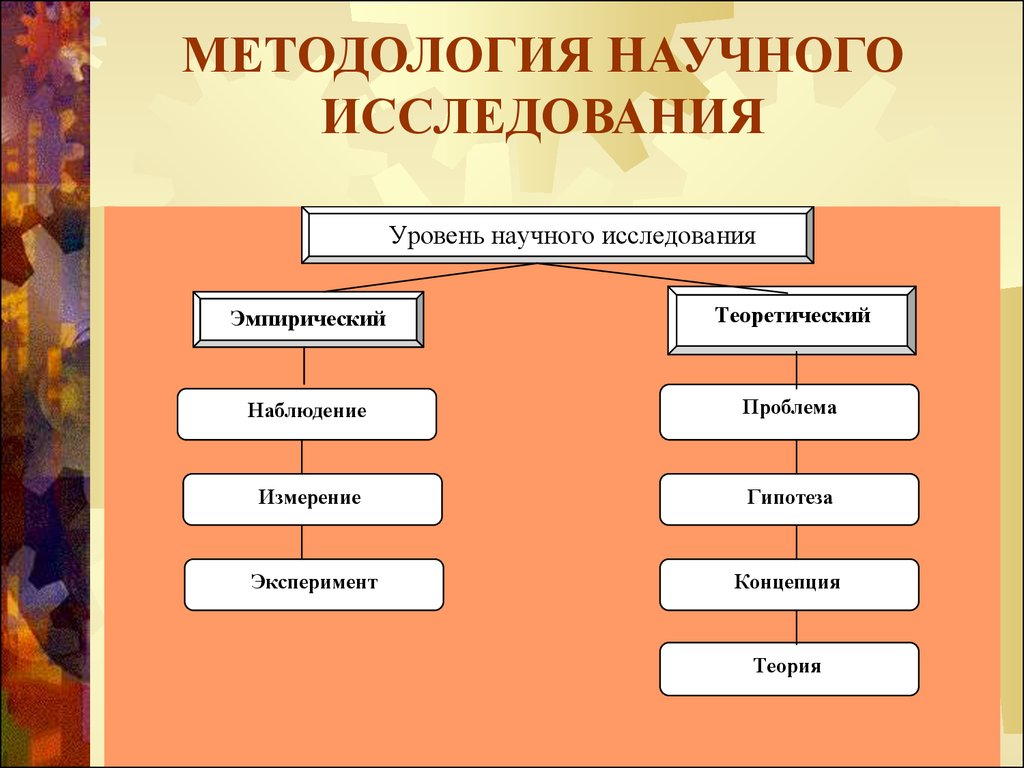 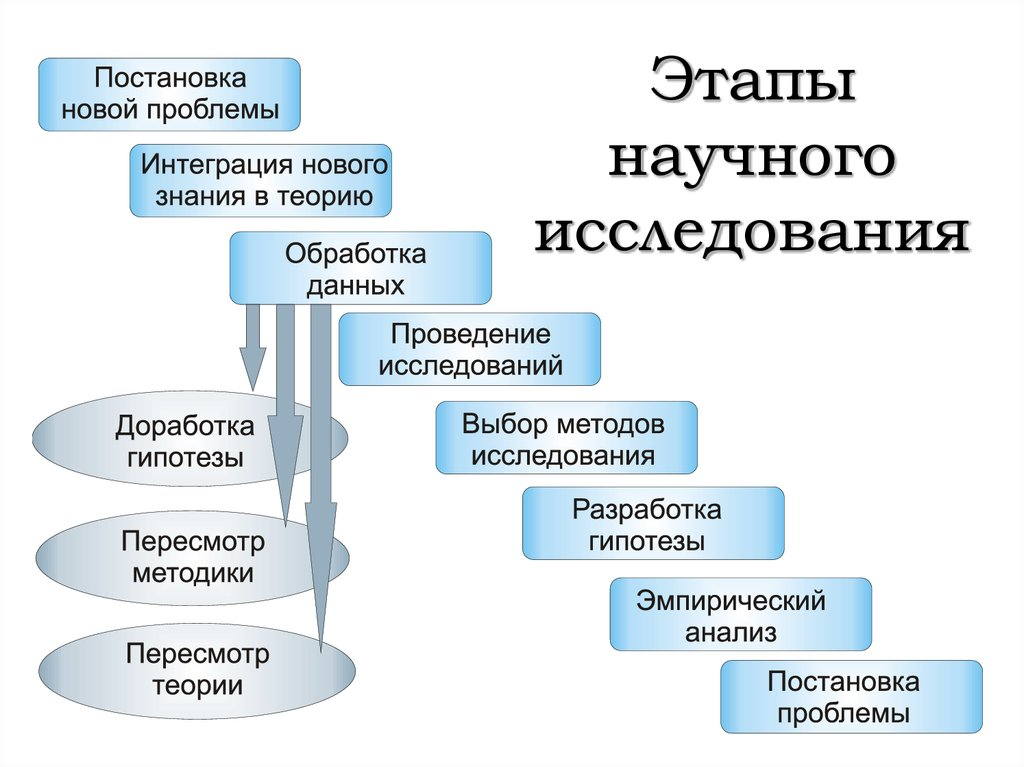 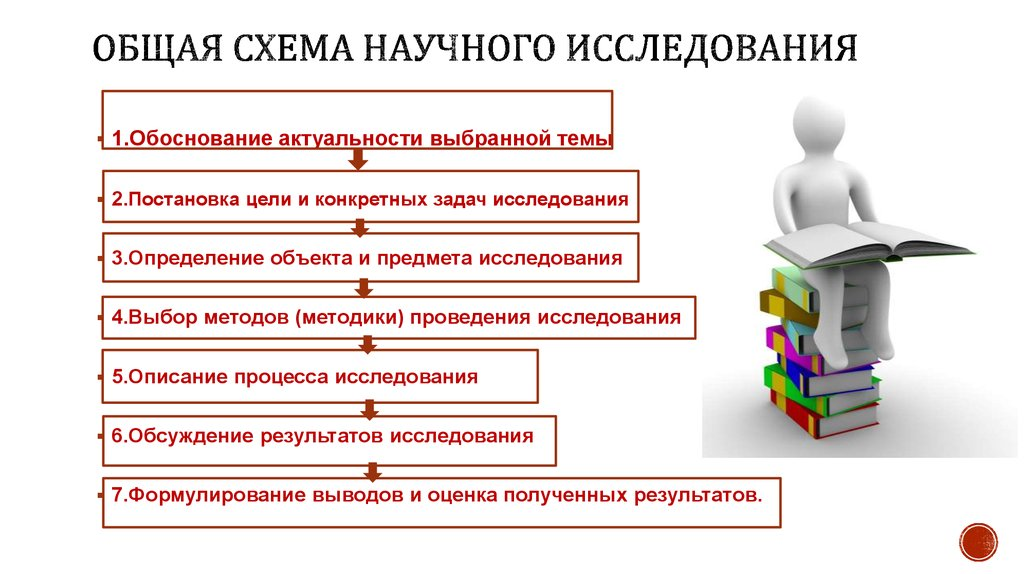 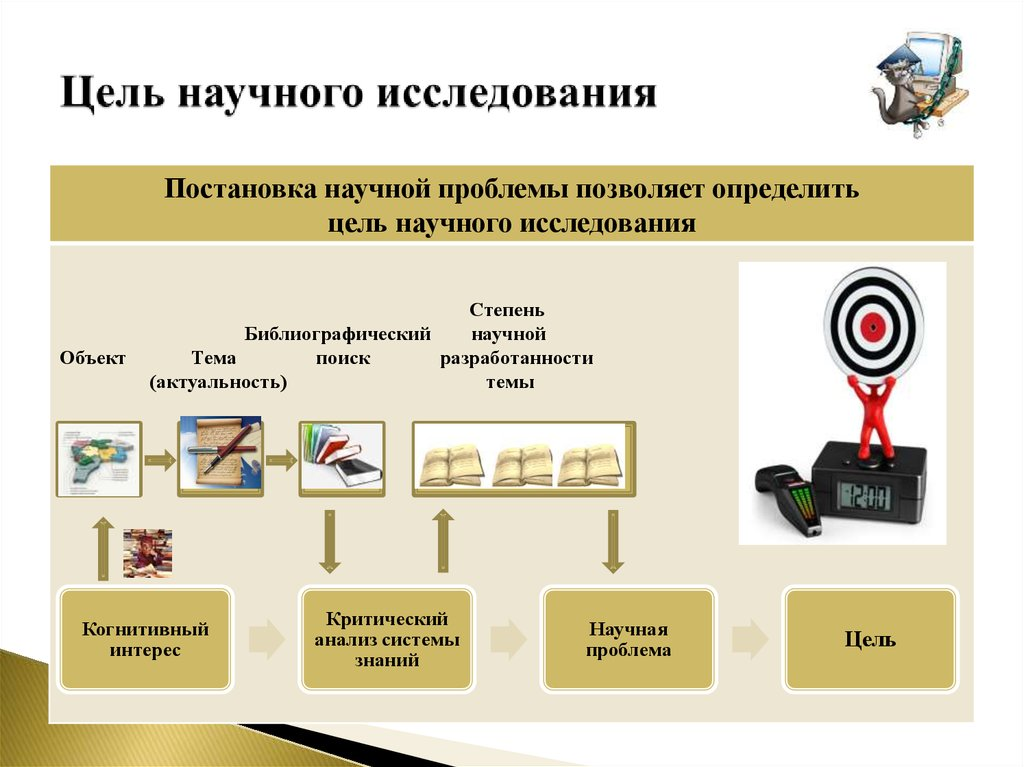 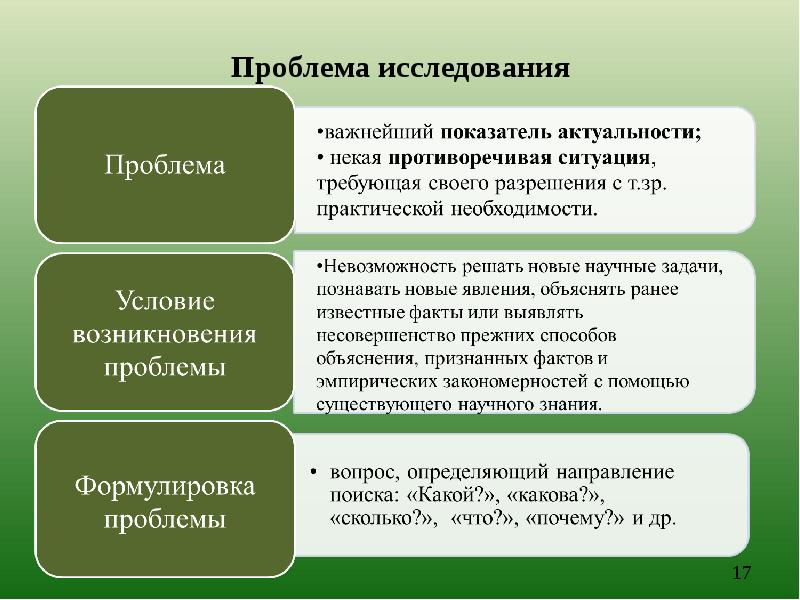 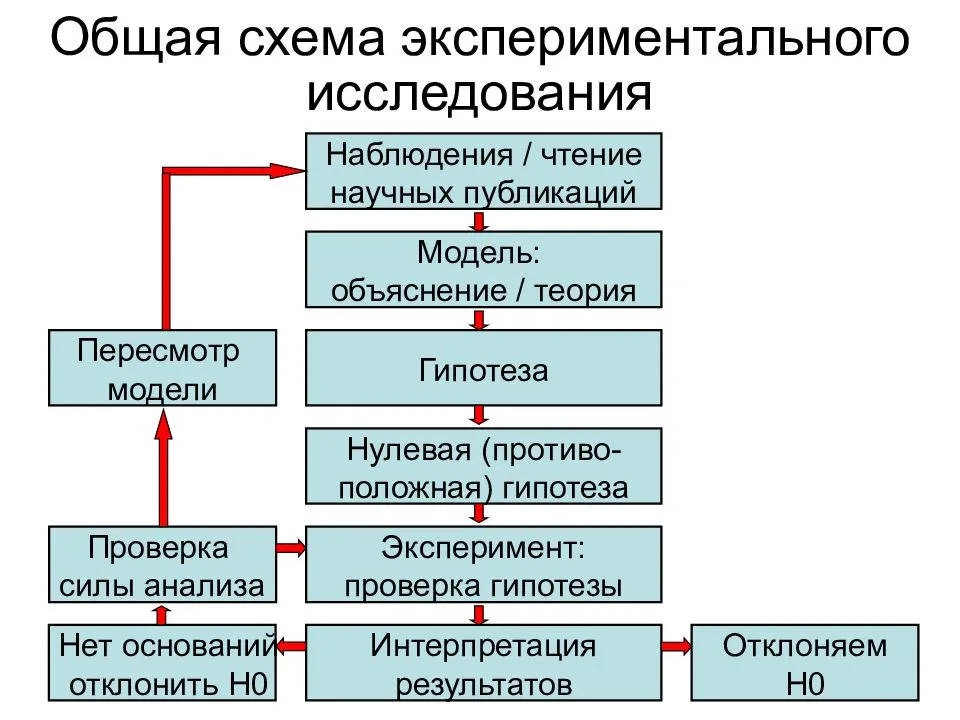 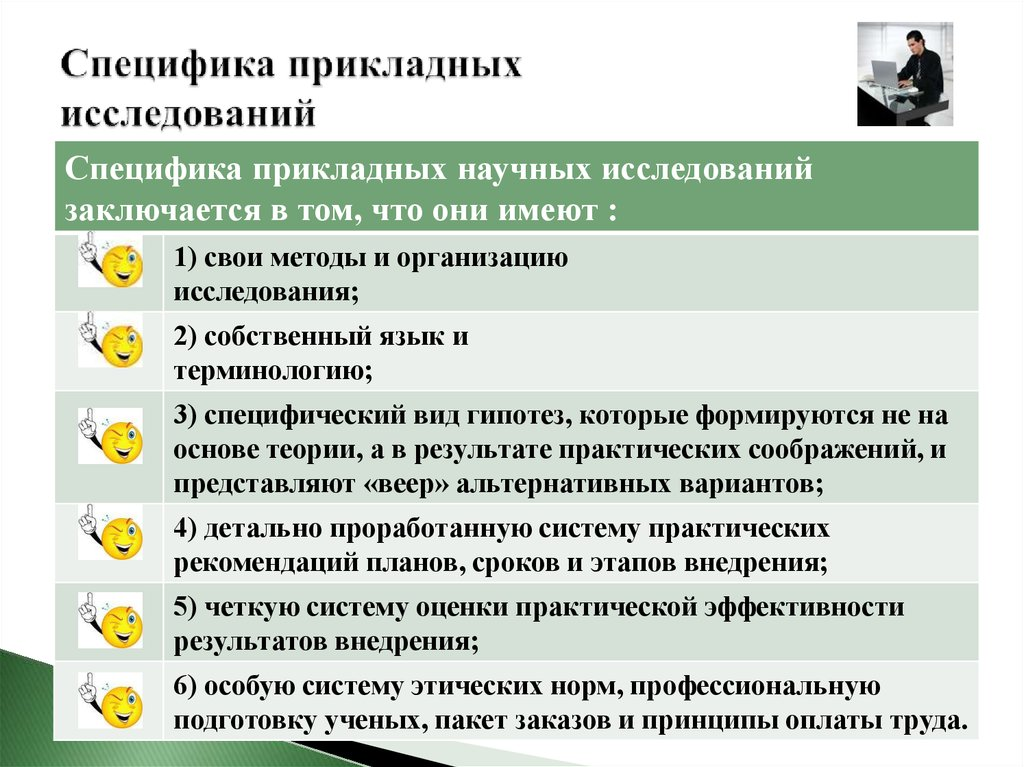 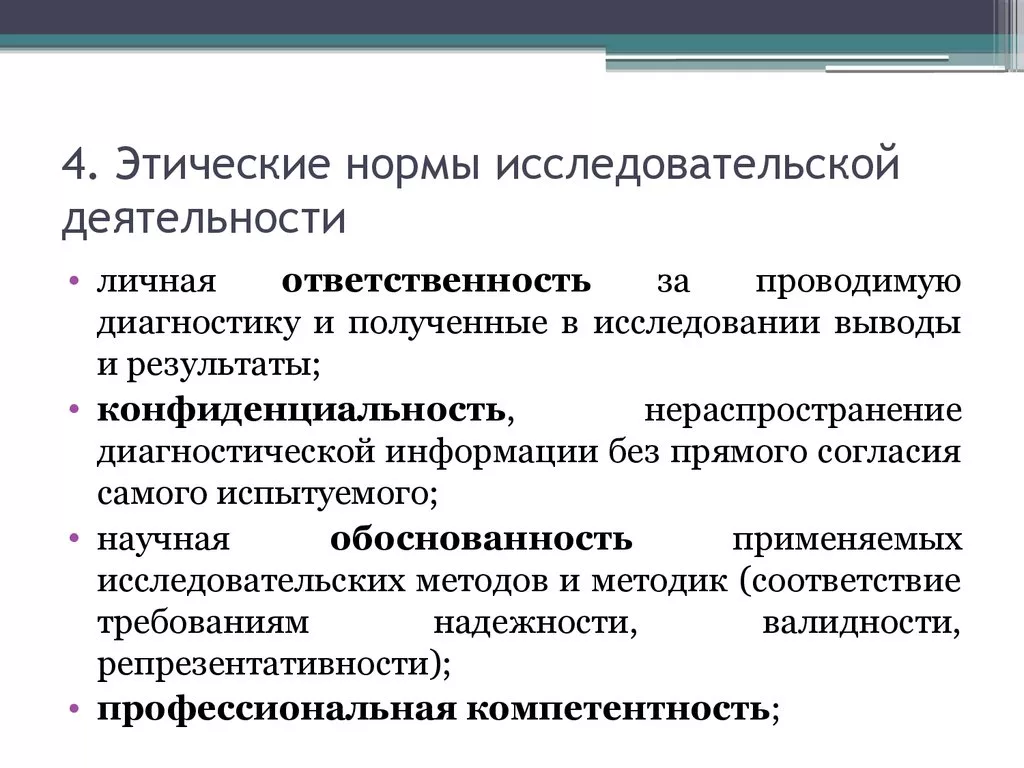 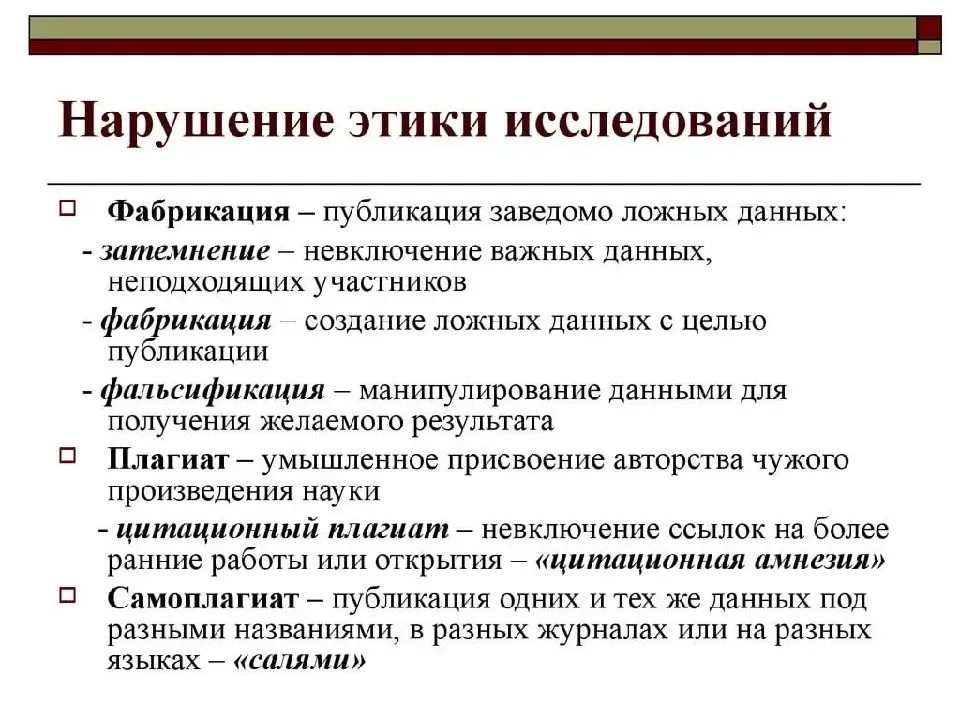